BOVENBOUW MAVO
Studie- en vakvaardigheden voor Natuurkunde / nask 1Waar moet je op letten tijdens het maken van het examen?
INHOUD
Verdeling examinering
Welke theorie
Analyse examen
Op papier zetten
Examentips
Noteren van berekeningen
Voorbeeld berekening
VERDELING EXAMINERING
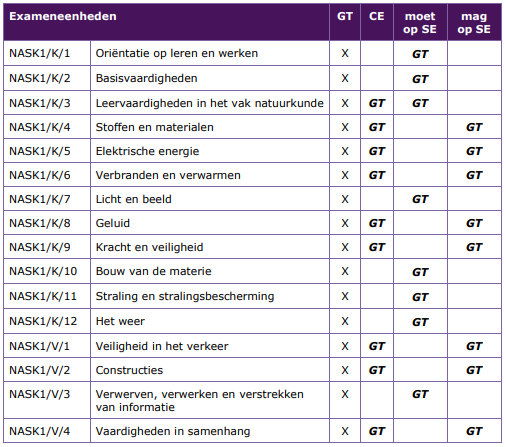 In de tabel hiernaast staat vermeld uit welke onderwerpen het centraal schriftelijk examen bestaat.
Via de onderstaande link (vanaf blz. 28) staat elke onderwerp uitgewerkt.

KLIK HIER
WELKE THEORIE
ANALYSE EXAMEN
OP PAPIER ZETTEN
EXAMENTIPS
NOTEREN VAN BEREKENINGEN
Schrijf de gegevens op (met het symbool voor de grootheid en eenheid)
Schrijf op wat er gevraagd wordt (met het symbool voor de grootheid en eenheid)
Schrijf de formule op
Vul in en reken uit. Let op; reken de eenheden eerst om naar grondeenheden
Geef het antwoord met symbool en eenheid
VOORBEELD:
De slaapkamer van Piet heeft een lengte van 5 meter en een breedte van 6 meter. Bereken de oppervlakte A, laat de berekening zien.
 
Gegevens: 	l = 5 meter
			b = 6 meter
Gevraagd: 	oppervlakte A
Oplossing: 	A = l x b 
			A = 5 x 6
			A = 30 m2